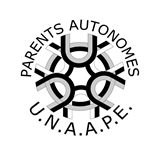 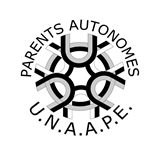 UNAAPE - VERSAILLES
Union Nationale des Associations Autonomes de Parents d’Elèves
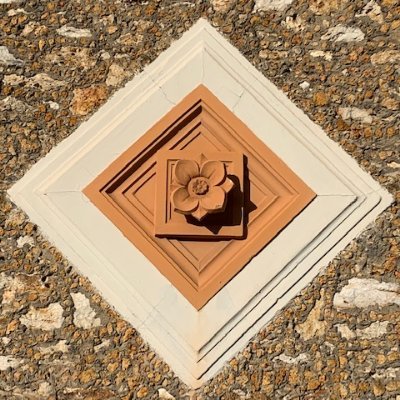 Lycée La Bruyère
Elections des représentants de parents au Conseil d’Administration
Samedi 12 octobre 2024
NOTRE MOTIVATION : LE DIALOGUE CONSTRUCTIF 
POUR LE BIEN-ÊTRE ET LA REUSSITE DE NOS ENFANTS
Nous sommes une équipe de parents d’élèves engagés vers un objectif commun : la cohésion entre parents, professeurs et direction pour accompagner CHACUN de nos enfants.

Notre équipe pour 2024/2025 représente tous les niveaux de la 2nde à la Tle, avec la liste suivante de candidats pour le Conseil d’Administration du Lycée :
Catherine PEYROT (1ERE2), Stéphanie CHALARD (1ERE9), Michel GUYOT (TLE1), Sylvie MORISSE (2DE4), Laure BOSC (TLE1), Sandrine TARNAUD –GOUSSARD (TLE6), Camille ZIMMERMAN (1ERE7), Hélène De BEAUVAIS (2DE10), Solène OBERT (1ERE6), Carine GUILLIER (1ERE11)

Au-delà de notre rôle habituel pour répondre à vos questions et vous représenter dans les différentes instances du lycée, voici quelques projets pour 2023/2024 : 
conduire un dialogue permanent pour une vie scolaire s’adaptant au contexte social et environnemental et aux objectifs de développement durable qui s’imposent et s’imposeront à la société dans les prochaines années, 
continuer les échanges avec la direction pour faire vivre l’idée de « l’école de la confiance » (discussion sur les notations, aide aux élèves selon leurs difficultés ou spécificités), l’estime de soi des élèves.
encourager le dialogue professeurs / parents au cours de chaque trimestre
communiquer sur les évènements culturels, les travaux des commissions etc… 

Nous avons choisi de rejoindre l'UNAAPE car c’est une union pluraliste, indépendante de toute idéologie, de tout mouvement politique, syndical et religieux. C’est une association loi 1901 reconnue d’utilité publique et habilitée par le Ministère de l’Education Nationale.
Vos idées, questions, commentaires sont les bienvenus toute l’année!
 Nous comptons sur votre vote pour l’équipe UNAAPE 
Pour plus d’informations, contactez Catherine Peyrot au 06 12 13 07 42 Email: cathpeyrot@yahoo.com
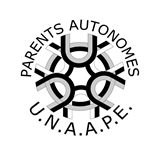 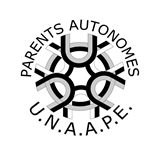 UNAAPE - VERSAILLES 
Lycée LA BRUYERE
Voter … pour quoi ?
Le résultat des élections détermine le nombre de représentants de parents :
au Conseil d’Administration et dans les Commissions
Le conseil d’administration est chargé des grandes orientations et de la gestion du lycée. 
Six parents élus siègent au conseil d’administration. 
Des représentants de parents sont également membres de commissions (Commission Education Santé et Citoyenneté, Commission Hygiène et Sécurité, Commission Educative et Conseil de Discipline, Conseil de la Vie Lycéenne).
aux Conseils de classe
Les conseils de classe examinent le déroulement de la scolarité de chaque élève. 
Il y a au maximum 2 délégués titulaires et 2 suppléants par classe. 
Le nombre de parents délégués de classe retenus dans chaque association est proportionnel au nombre de voix obtenues aux élections pour le Conseil d’Administration.
Voter … pour qui ?
Nous vous proposons une équipe de parents autonomes et indépendants qui sont prêts à :
• vous représenter dans toutes les instances scolaires et y faire valoir vos idées,
• défendre, en toutes occasions, les intérêts de vos enfants.
• vous informer régulièrement : suivi de la qualité de l’enseignement et des conditions de vie 
au lycée, réunions de synthèse après les conseils de classe, options et orientations des élèves, 
suivi des travaux… 
discuter de projets avec l’équipe éducative (projets de solidarité, conférences ..)
Voter … comment ?
- en venant au lycée, le samedi 12 octobre 2024 de 8h à 12h 
- ou par correspondance : mettez le bulletin de vote dans la petite enveloppe vierge 
  puis placez le tout dans l’enveloppe de correspondance adressée au lycée.
  N’oubliez pas de mettre vos coordonnées au dos de cette enveloppe et de signer.
Attention, les 2 parents sont invités à voter indépendamment.

MERCI ET A TRES BIENTÔT 